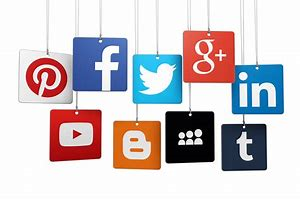 Tips and advice when using social media
What to do
If you can say it face to face to a person, then you can post it online.
If you can show the picture to your parents you can post it.
You should be polite.
Think twice before posting things.
Use different passwords.
Treat others as you would 
   like to be treated
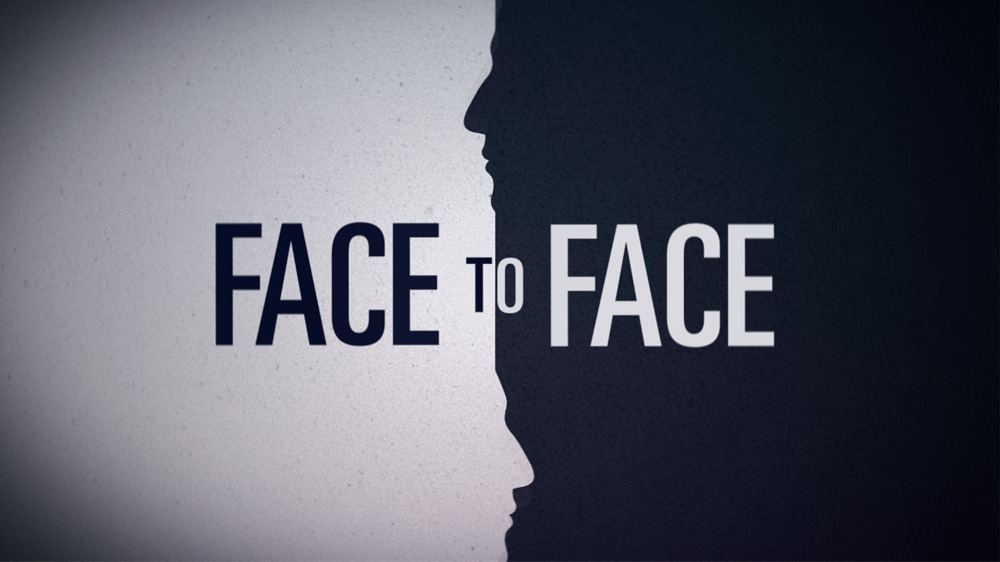 What not to do
Do not post pictures of other people if you don`t have their permission.
Don`t trust everybody ( use your brains )
Don`t post personal information on social media ( address, phone number etc. )
Don`t bully others.
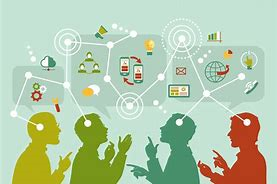